Doa Penjagaan Misi
Allah Bapa Surgawi, kami mengucap syukur untuk misionari SCAC Paderi Ling Ching, yang menerjemahkan Alkitab bagi suku Bilo di Asia Tenggara. Tahun ini, beliau dan rakan sekerja mula menerjemahkan Injil Yohanes. Kami berdoa agar Roh Kudus membimbing mereka supaya hasil penerjemahan adalah tepat dan boleh difahami oleh
1/3
Doa Penjagaan Misi
orang-orang Bilo. Semoga suku Bilo dapat membaca seluruh Firman Tuhan dalam bahasa ibunda mereka dan memahami kasih Tuhan yang luar biasa. Kami juga mohon Roh Kudus menerangi Paderi Ling dan pekerja setempat apabila mereka merancang kurikulum Alkitab bagi kanak-kanak Bilo. Kami berdoa supaya kanak-kanak Bilo membesar dalam pengetahuan
2/3
Doa Penjagaan Misi
Alkitab dan menjadi murid Yesus yang matang. Kami juga berdoa untuk projek rakaman video bagi Kisah Para Rasul. Mohon Tuhan berkati rakaman supaya berkualiti tinggi dan dapat menolong para Bilo untuk memahami kurnia serta karya Roh Kudus yang luar biasa melalui gereja. Dalam nama Tuhan Yesus Kristus, Amin.
3/3
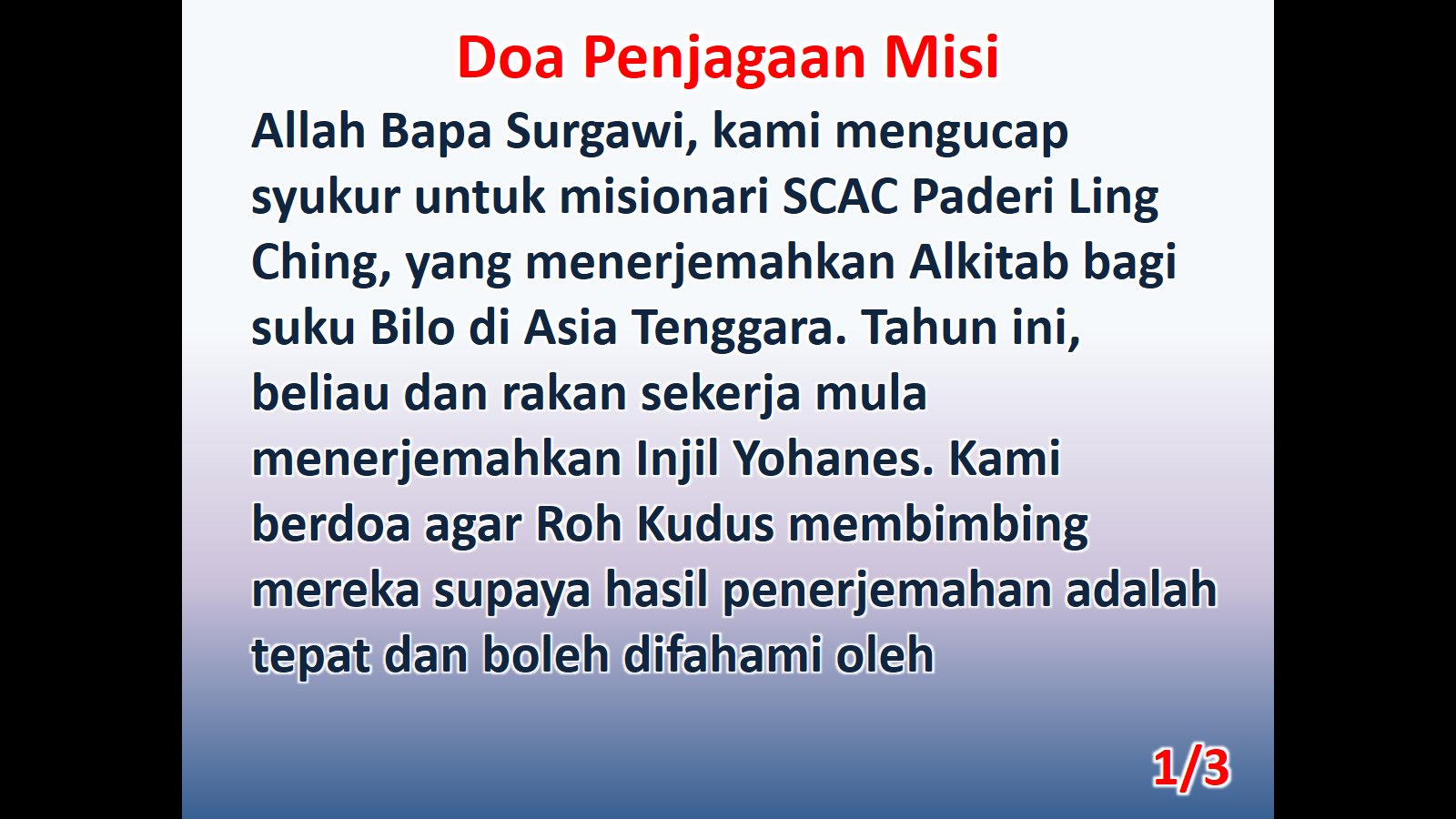 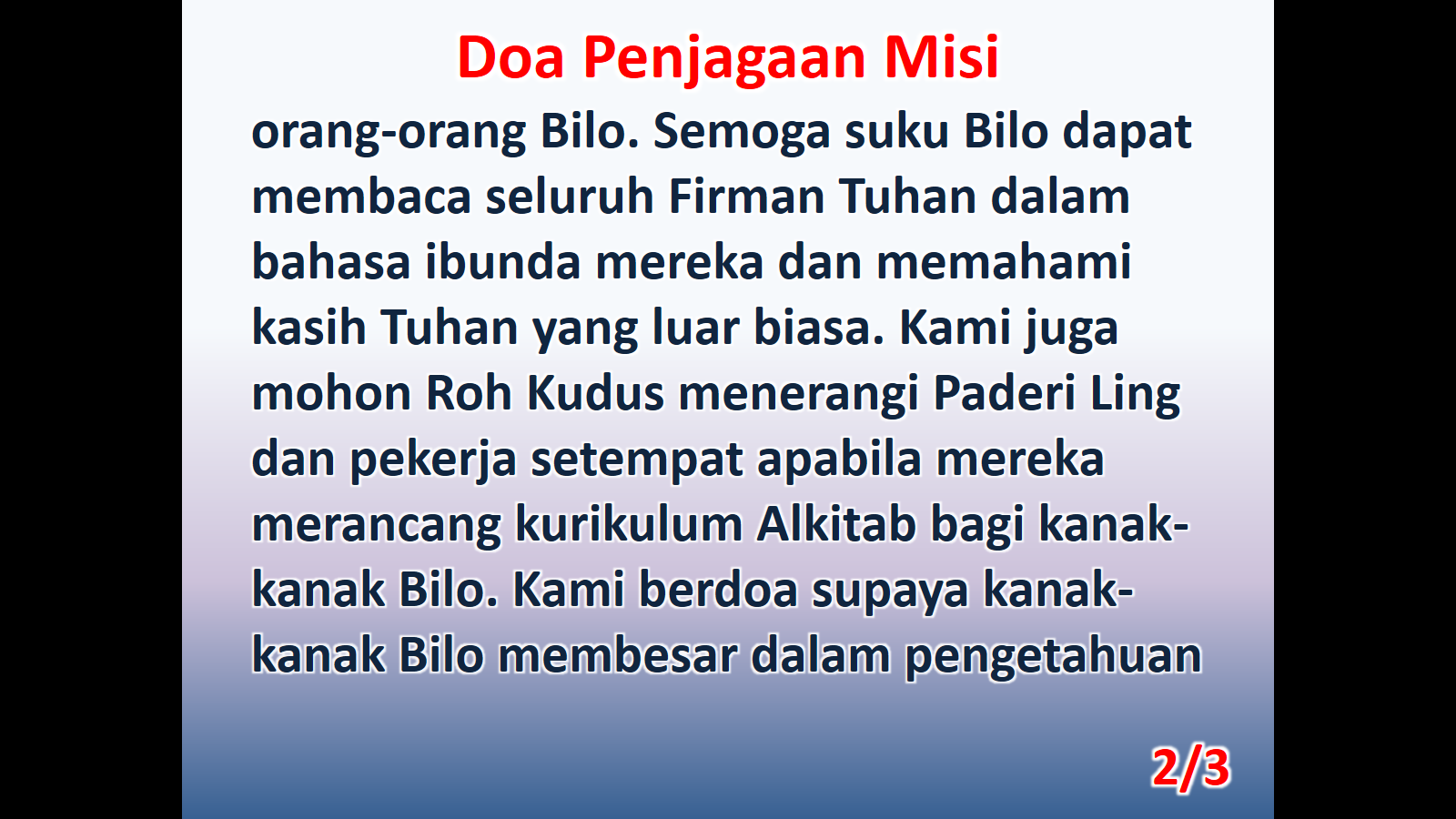 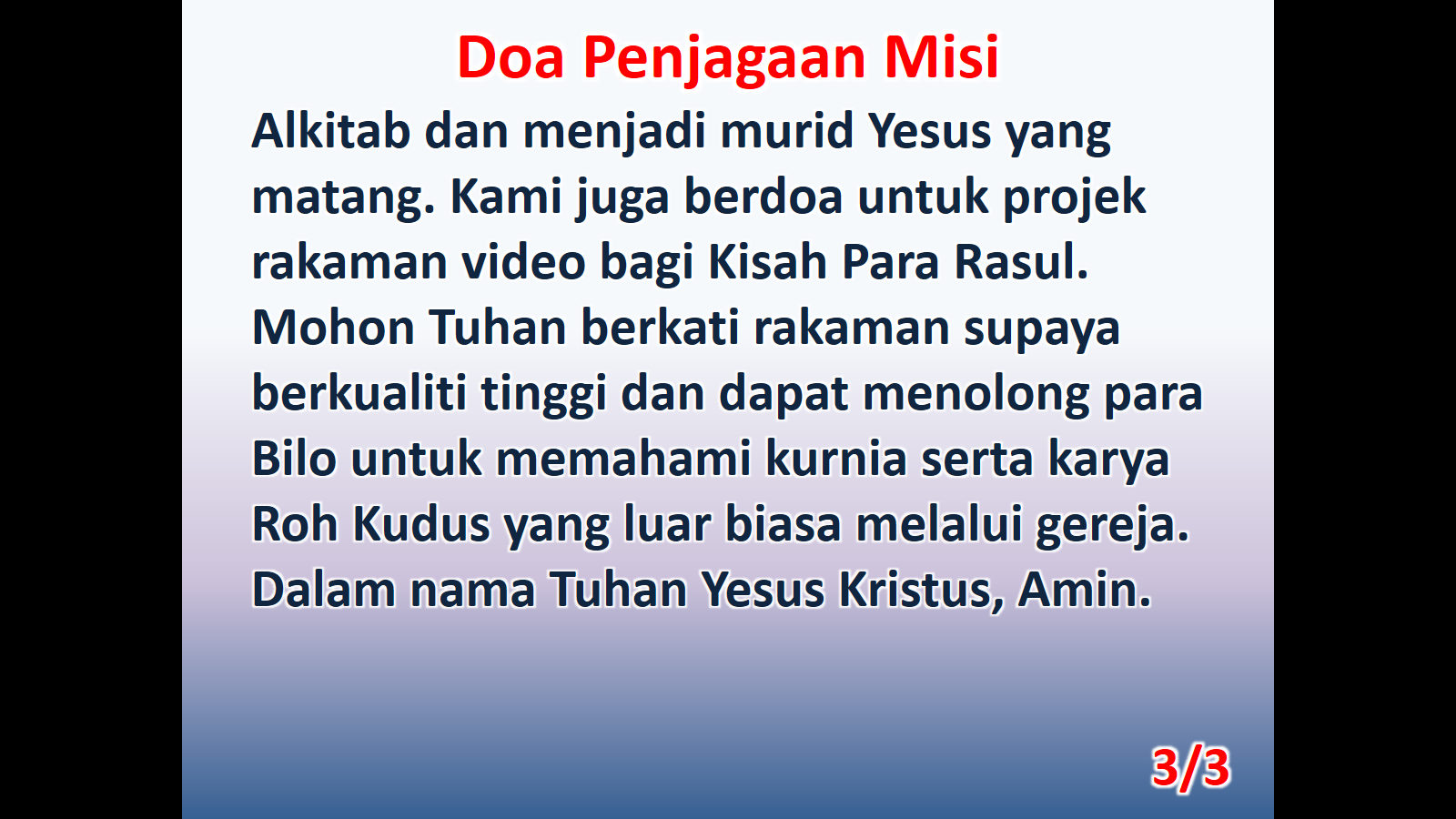